밀알 재가 노인요양 센터(가칭) 
구축 방안
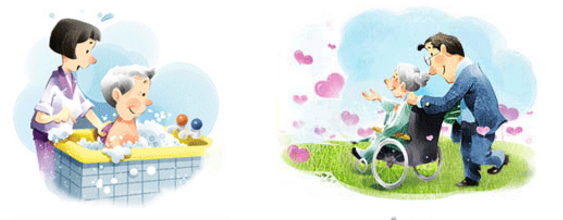 2017. 03. 21
공생공빈 밀알 사회적 협동조합
밀알 재가 노인요양센터(가칭) 구축 방안
● 공생공빈 밀알 사회적 협동조합의 목적 중의 하나인 나눔과 기부 문화를 확산하기
    위한 사업의 구체화, 현실화를 위한 방안수립
1. 목적
● 가정에서 일상생활을 영위하고 있는 노인으로서 신체적 • 정신적 장애로 어려움을 
   겪고 있는 노인에게 지역사회 • 공동체 안에서 건전하고 안정적인 노후를 영위하도
   록 장기요양요원(요양보호사)과 봉사자가 가정을 방문하여 신체활동 및 가사활동 등
   필요한 각종 서비스를 제공함을 물론 장기요양요원(요양보호사)과 봉사자들도 지원
   할 수 있는 다목적 돌봄 시스템 구축
2. 의의
● 성모재가노인지원센터의 운영 및 노하우 벤치마킹
 ● 밀알 재가 노인 요양 센터(가칭)의 운영 개시
 ● 요양보호사 및 봉사자 양성과 방문요양 수급자 신청 모집 및 지원
 ● 밀알 재가 노인 요양 센터(가칭)의 공익적 기능 갖춤
 ● 교구 연계 교육 프로그램 개발 / 방문요양 수급자 확대
3. 추진
    방향
4. 사업 추진단계 별 내용(요약)
1 단계
2 단계
3 단계
준비
4 단계
개시
운영
확장
4-1. 사업 추진단계 별 내용(상세)